Matteus 5:9
Hoe geweldig is dat??
Vredestichters!
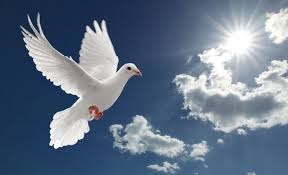 Lucas 9:3
“Neemt niets mede voor onderweg, geen staf of reiszak, geen brood of zilvergeld, en hebt ook niet twee hemden bij u”.
Matteus 5:9
Zalig zijn de vredestichters, want zij zullen kinderen van God genoemd worden.
Matteus 5:9
Zalig zijn de vredestichters, want zij zullen kinderen van God genoemd worden.
vrede/eirene (Gr.)    -   stichten/doen